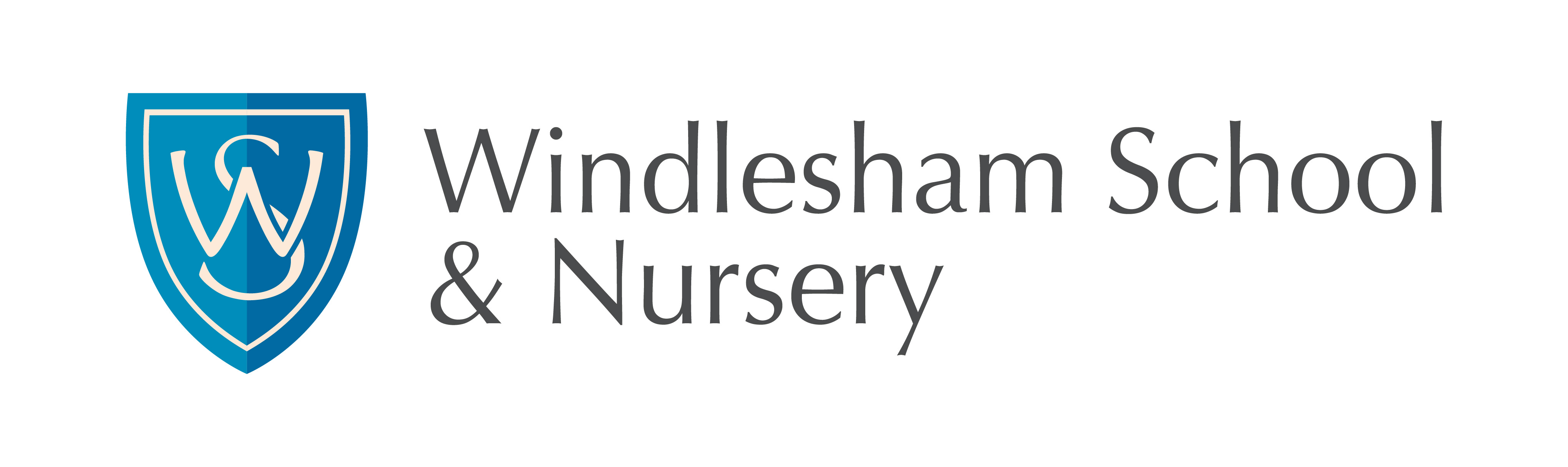 WEEK 1
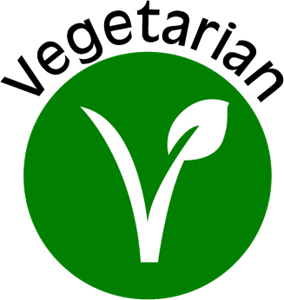 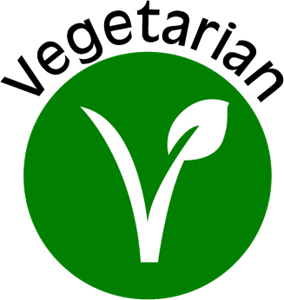 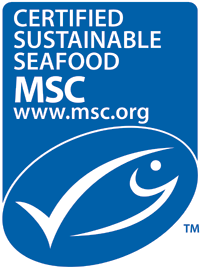 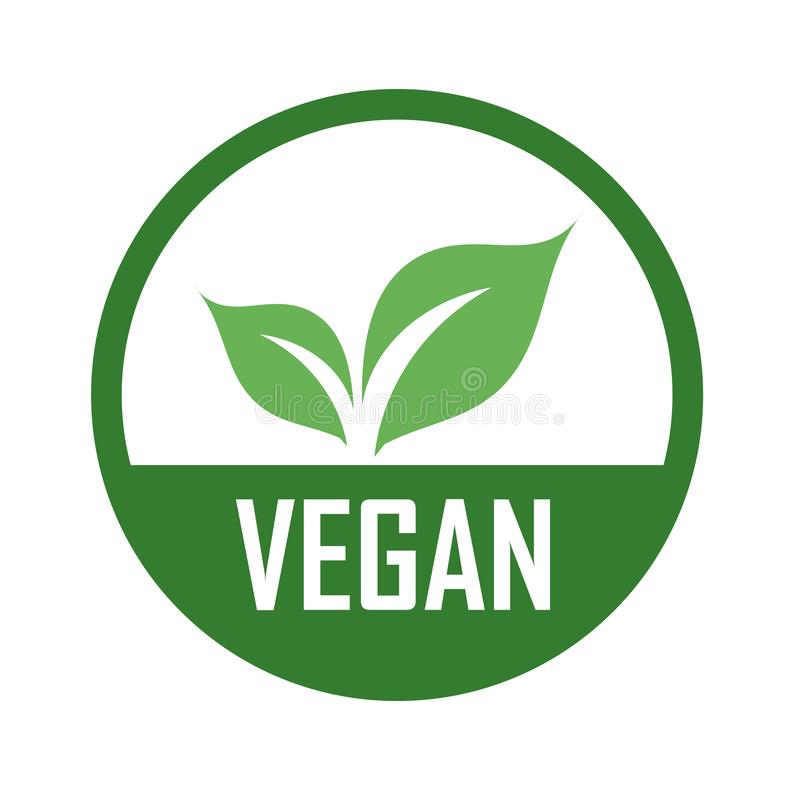 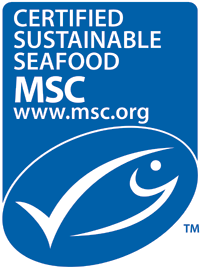 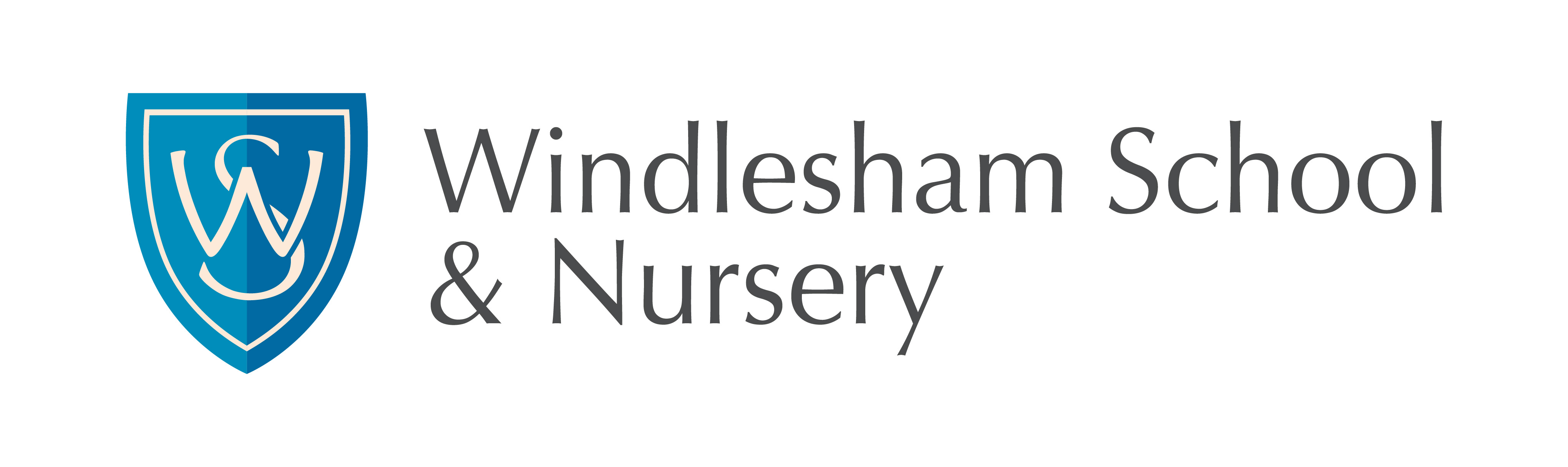 WEEK 1
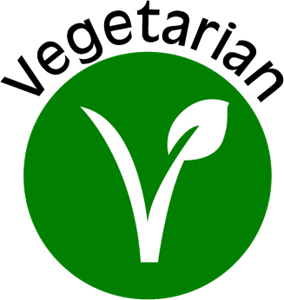 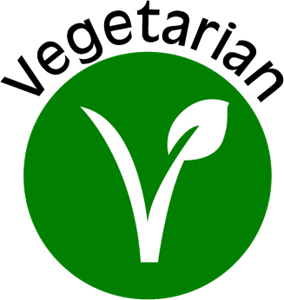 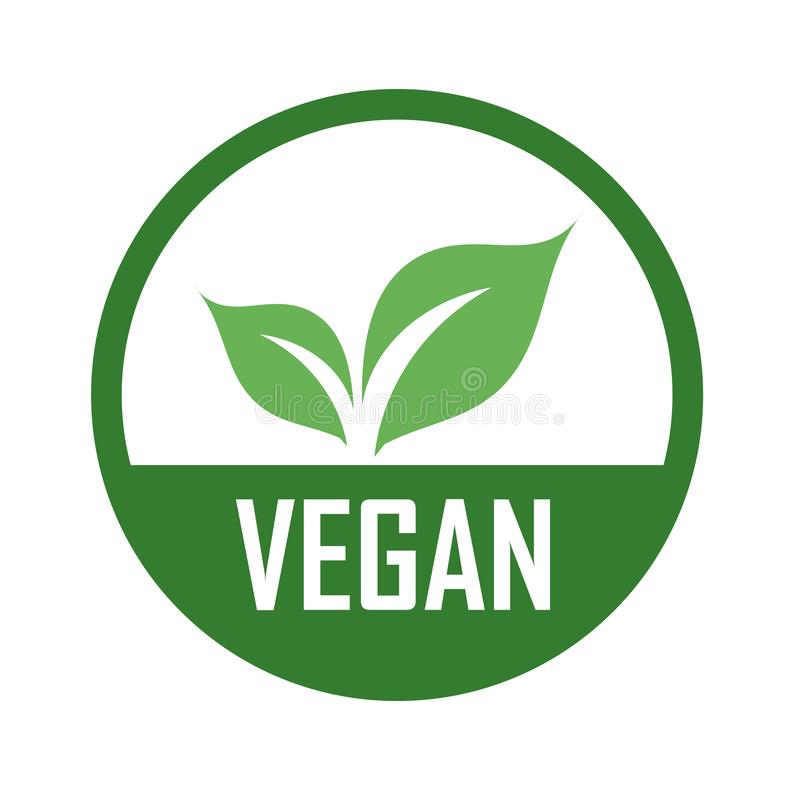 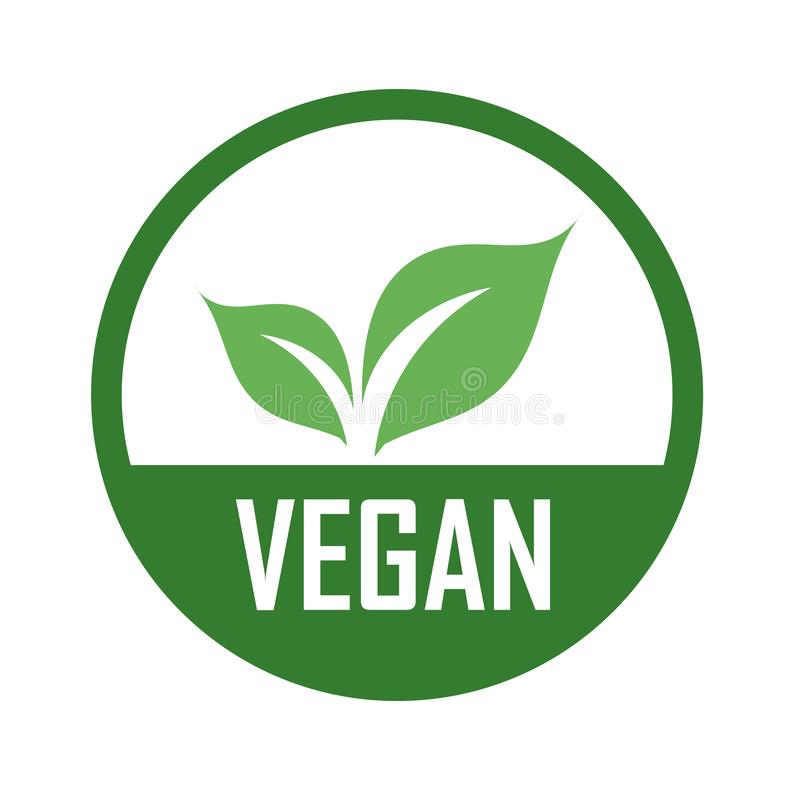 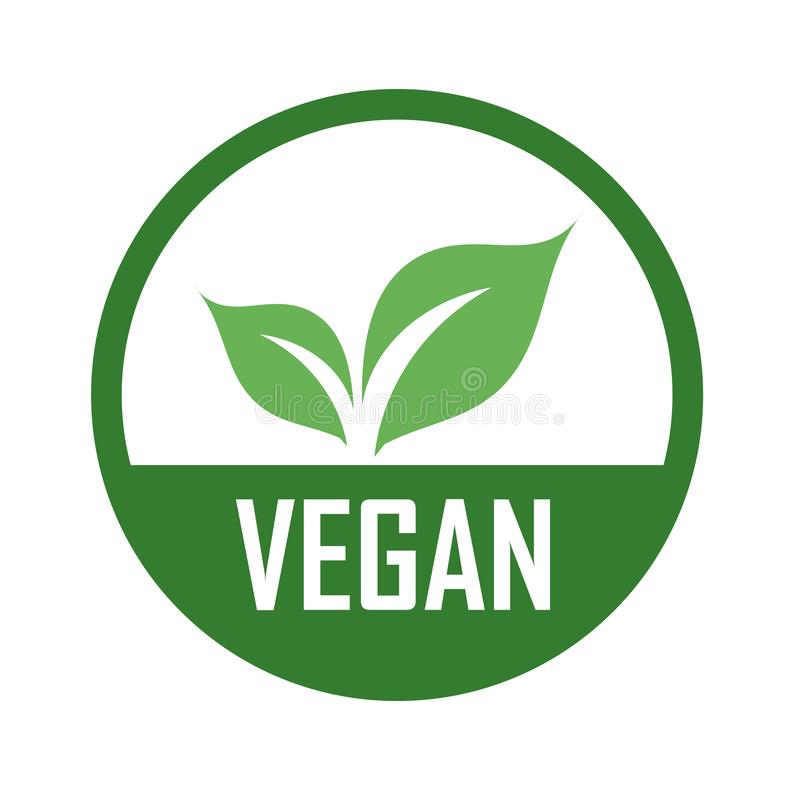 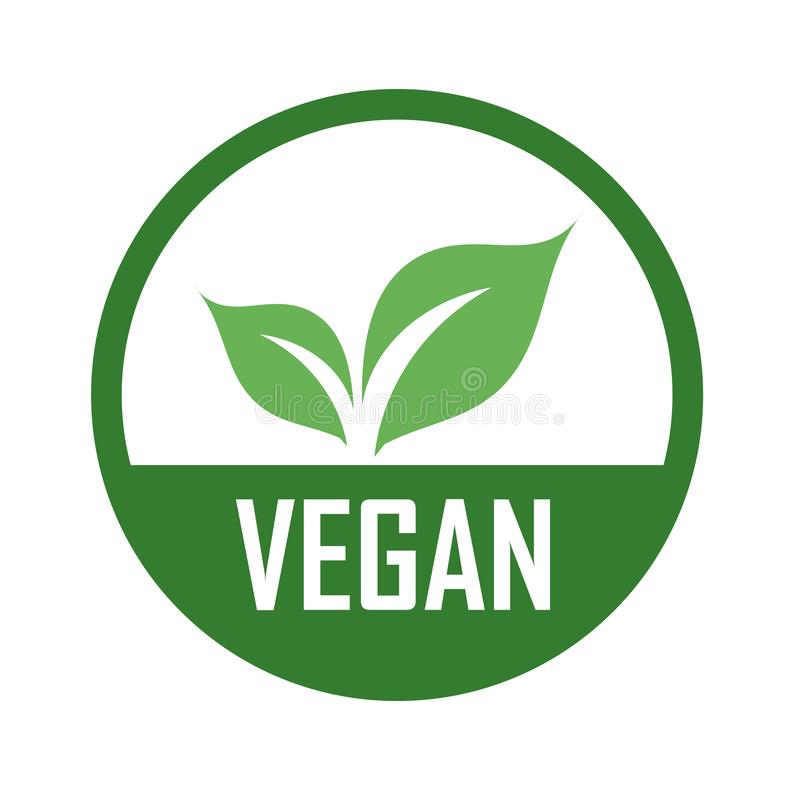 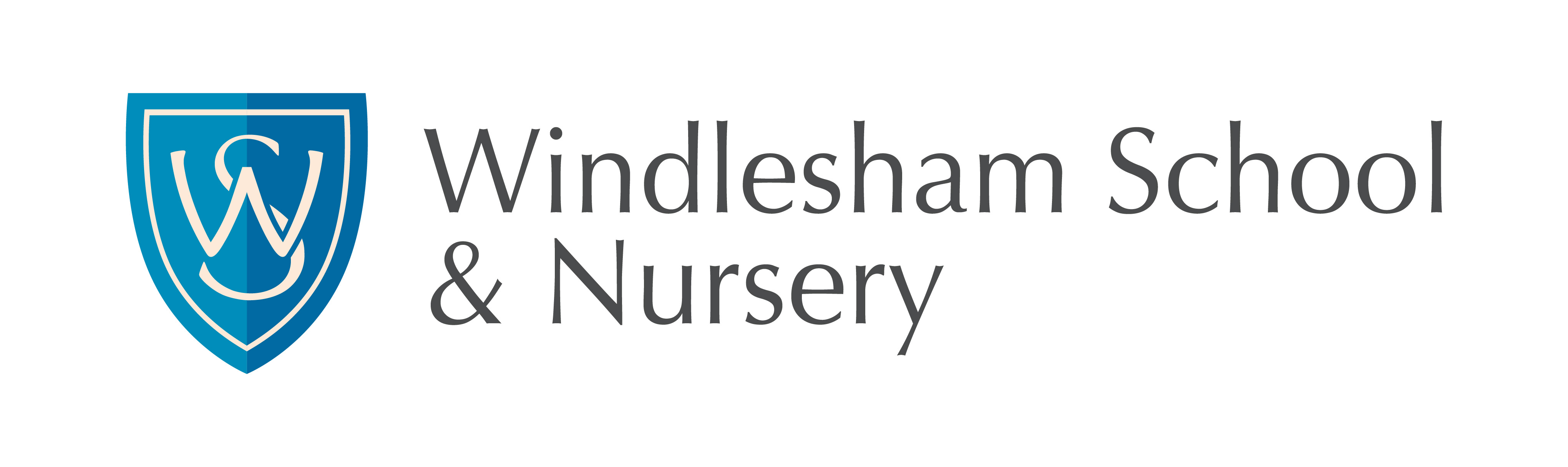 WEEK 1
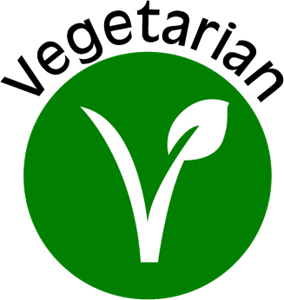 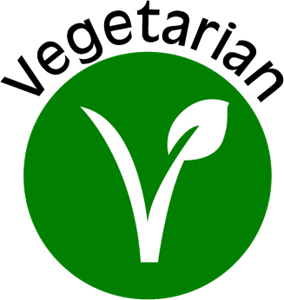 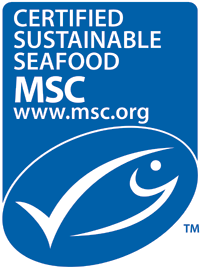 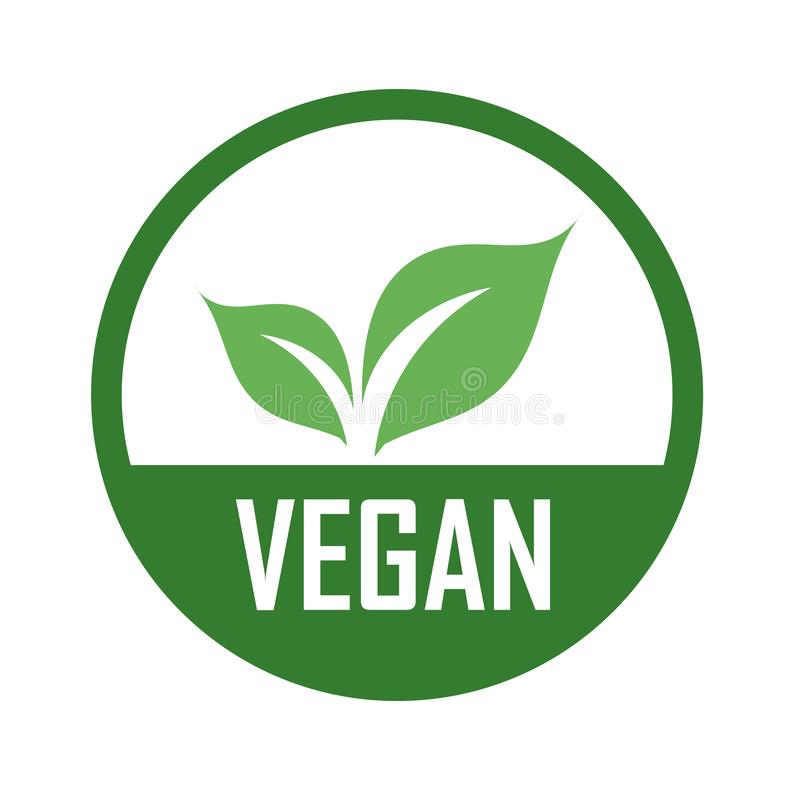 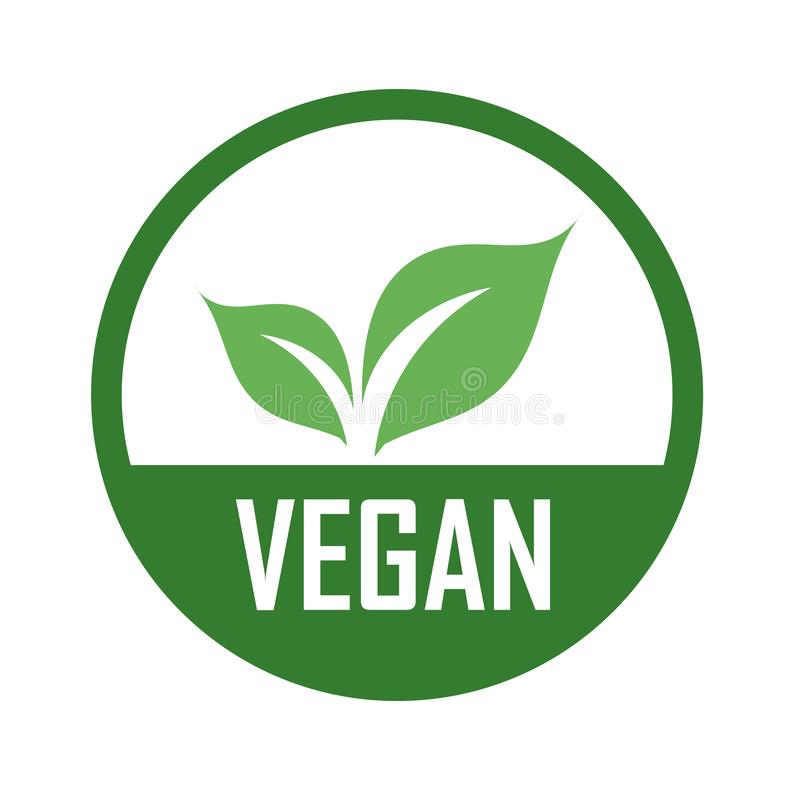 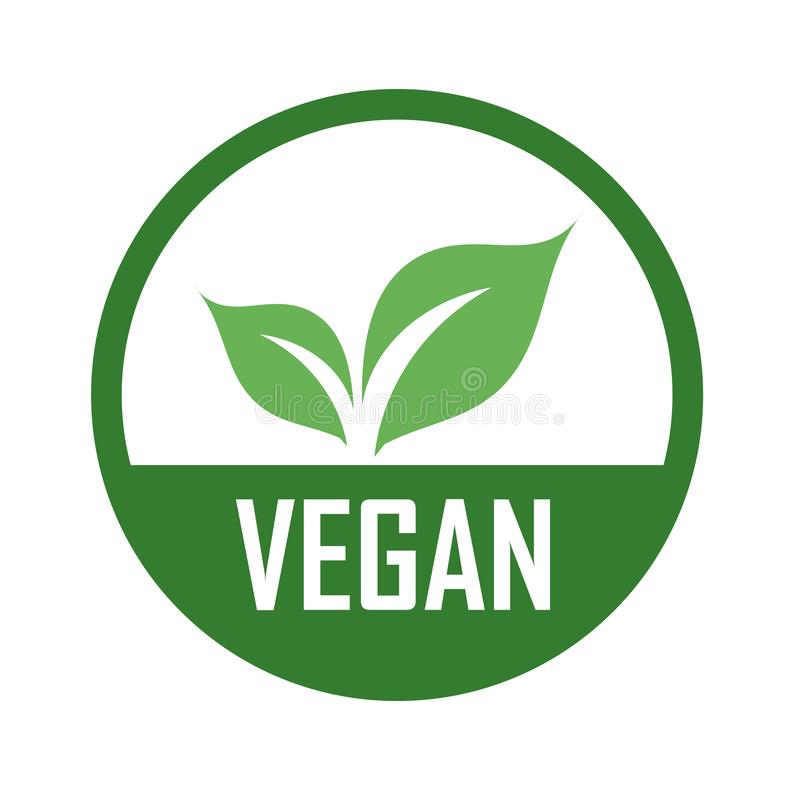 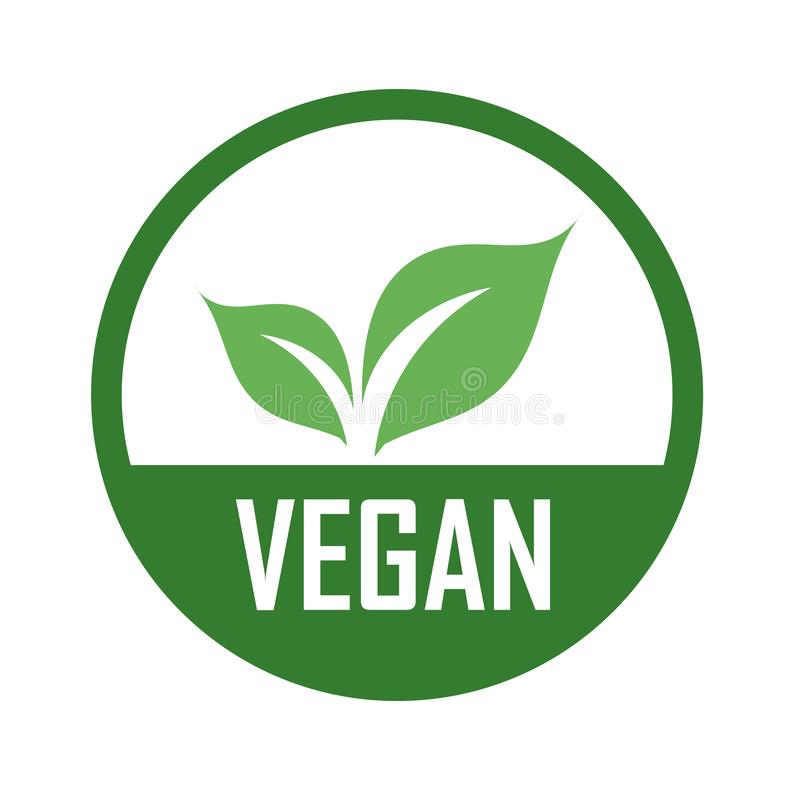